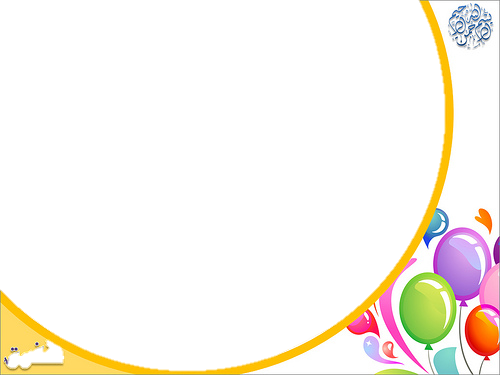 شهادة نجاح
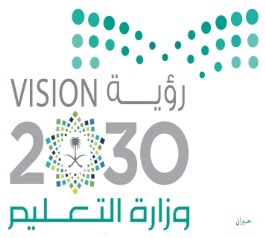 طفلتي الغالية :شادن جباري 

يا قطعة من سكر  بوجودك  إزدادت أيامي بهجة وحلاوة .....
قضينا سوياً فصل دراسي كامل ،، تميزتي فية بالكثير من المهارات ,وتطورت خبراتك ِبشكل واضح وها أنت ِتجتازي أول عتبات النجاح 
أبُارك لكِ ياصغيرتي  نَجاَحِك 
 واتمنى لك المزيد من التقدم سألتقيك َِفي الفصل الدراسي الثاني باذنة تعالى وانتَِ في أتم الصحة والعافية   
مع تحيات معلمات فصل الأذكياء 
 أمل / بدرية 
      قائدة روضة العز     
       ليلى عبدالرحمن عسيس
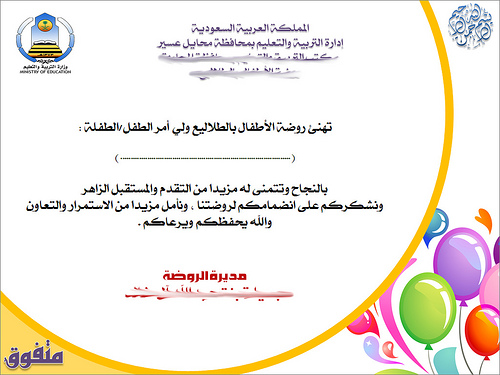 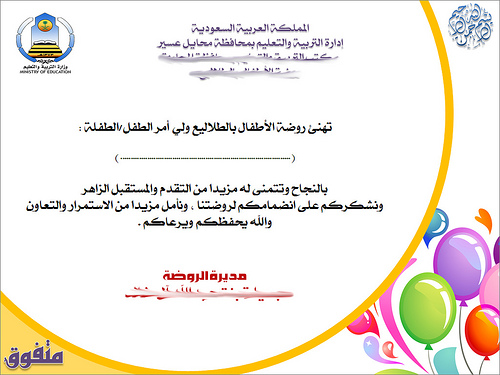 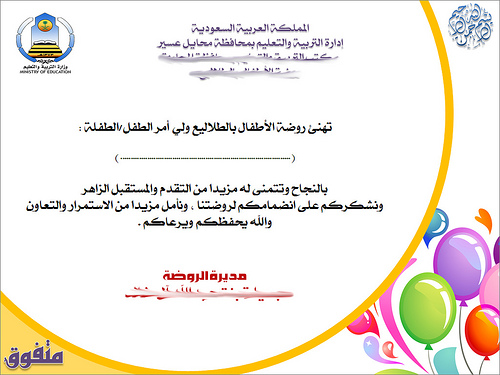 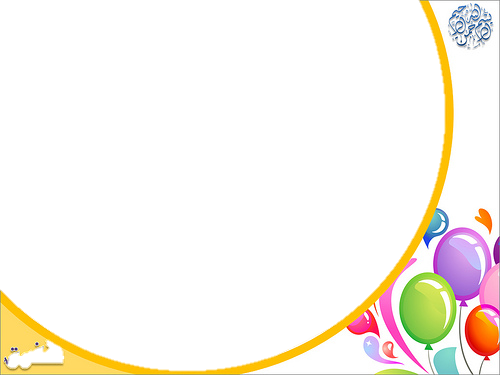 شهادة نجاح
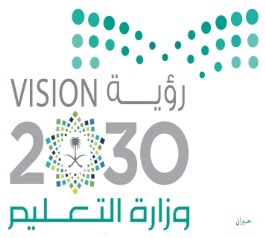 طفلتي الغالية :مهام القيسي 

يا قطعة من سكر  بوجودك  إزدادت أيامي بهجة وحلاوة .....
قضينا سوياً فصل دراسي كامل ،، تميزتي فية بالكثير من المهارات ,وتطورت خبراتك ِبشكل واضح وها أنت ِتجتازي أول عتبات النجاح 
أبُارك لكِ ياصغيرتي  نَجاَحِك 
 واتمنى لك المزيد من التقدم سألتقيك َِفي الفصل الدراسي الثاني باذنة تعالى وانتَِ في أتم الصحة والعافية   
 ((لمسة وفاء.)) 
هنيئاً لأم تعبت وسهرت وبذلت ما بوسعها ليصل طفلتها لهذا المستوى 
         نشاركك الفرحة بتفوق طفلتك   ونُشكر جهودك الرائعة وتواصلك الدائم معنا 
مع تحيات معلمات فصل الأذكياء 
 أمل / بدرية 
      قائدة روضة العز     
       ليلى عبدالرحمن عسيس
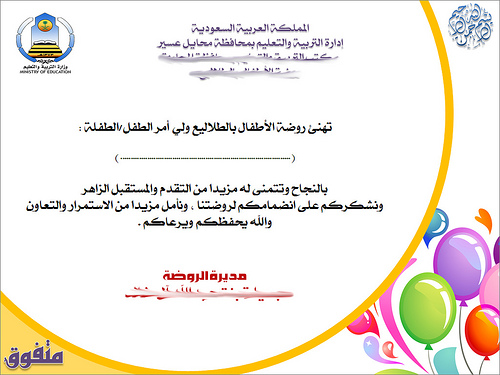 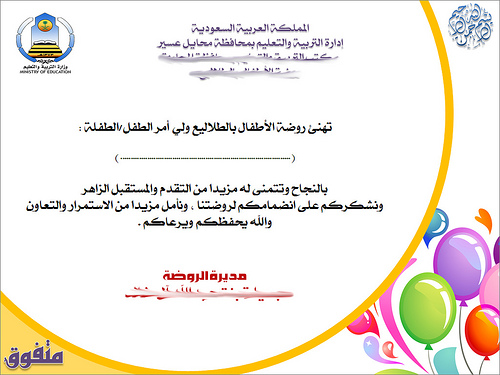 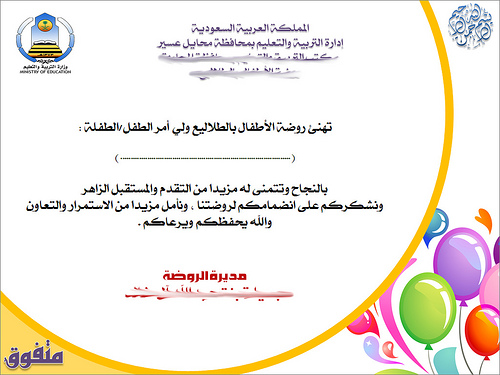 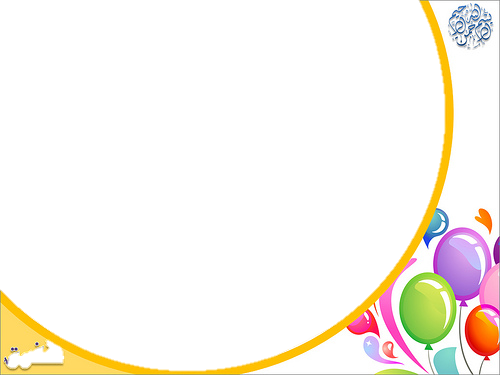 شهادة نجاح
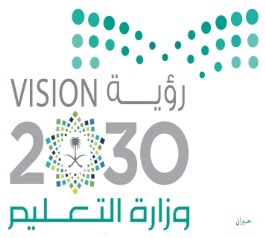 طفلي الغالي :مهند حامضي 

يا قطعة من سكر  بوجودك  إزدادت أيامي بهجة وحلاوة .....
قضينا سوياً فصل دراسي كامل ،، تميزت فية بالكثير من المهارات ,وتطورت خبراتك بشكل واضح وها أنت تجتاز أول عتبات النجاح 
أبارك لك ياصغيري نجاحك 
 واتمنى لك المزيد من التقدم سألتقيك َفي الفصل الدراسي الثاني باذنة تعالى وانتَ في أتم الصحة والعافية   
 ((لمسة وفاء.)) 
هنيئاً لأم تعبت وسهرت وبذلت ما بوسعها ليصل طفلها لهذا المستوى 
         نشاركك الفرحة بتفوق طفلك  ونشكر جهودك الرائعة وتواصلك الدائم معنا 
مع تحيات معلمات فصل الأذكياء 
 أمل / بدرية 
      قائدة روضة العز     
       ليلى عبدالرحمن عسيس
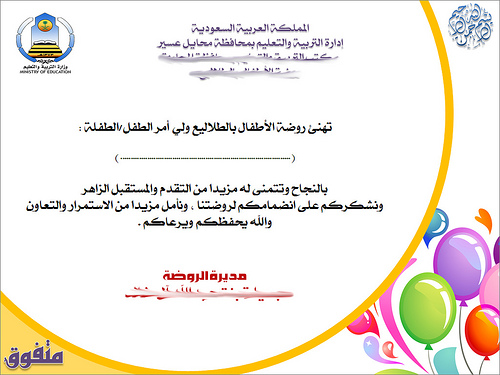 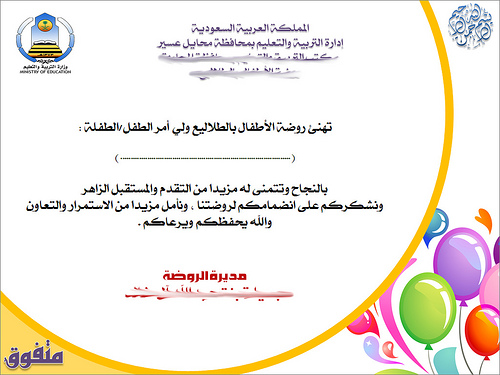 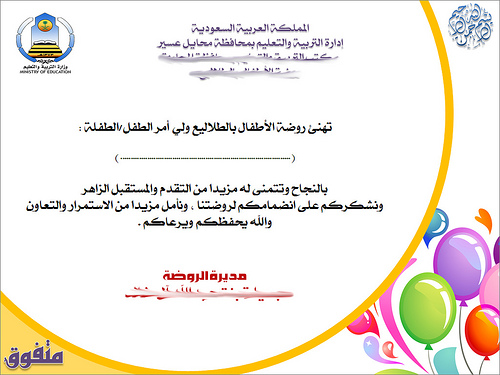 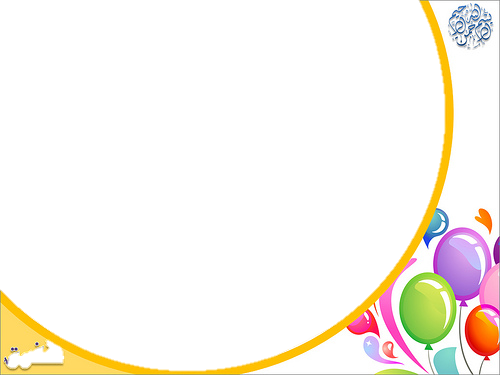 شهادة نجاح
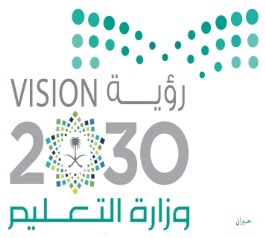 طفلي الغالي :محمد عبيد 

يا قطعة من سكر  بوجودك  إزدادت أيامي بهجة وحلاوة .....
قضينا سوياً فصل دراسي كامل ،، تميزت فية بالكثير من المهارات ,وتطورت خبراتك بشكل واضح وها أنت تجتاز أول عتبات النجاح 
أبارك لك ياصغيري نجاحك 
 واتمنى لك المزيد من التقدم سألتقيك َفي الفصل الدراسي الثاني باذنة تعالى وانتَ في أتم الصحة والعافية   
مع تحيات معلمات فصل الأذكياء 
 أمل / بدرية 
      قائدة روضة العز     
       ليلى عبدالرحمن عسيس
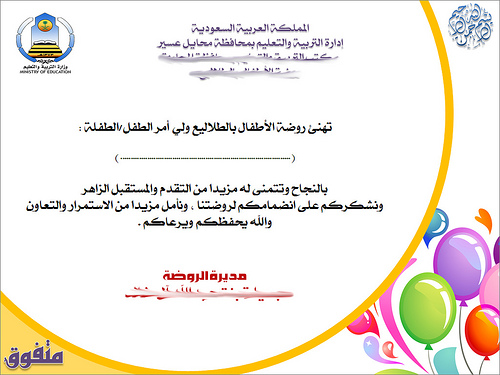 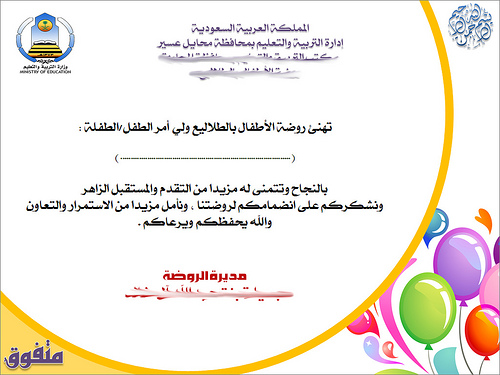 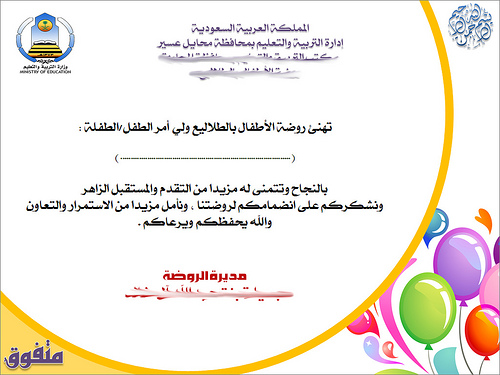